Session G-4: Data Quality-Nonresponse Bias
Session Chair: Tiandong Li (Health Resources and Services Administration)
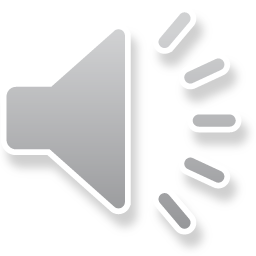 Presenter Biography 2017 Census of Agriculture Non-Response Sample
Mark Apodaca has been employed with NASS for over 29 years.  Mark is currently the Chief of the Sampling, Editing and Imputation Branch in the Methodology Division.   The Branch is responsible for sampling frame development, sample selection for all NASS surveys and supporting the edit for the Census of Agriculture, Census Follow-on surveys plus several large complex survey edits such as the Agricultural Resources Management Survey.
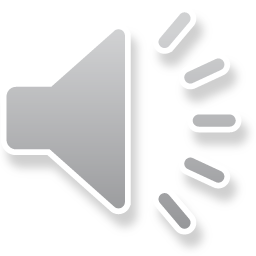 Presenter Biography Subsampling to Reduce Nonresponse Bias in FoodAPS: A Simulation Study
Jeff Gonzalez is a research mathematical statistician in the Food Assistance Branch of the Food Economics Division. He is currently leading the survey and data development efforts for the Second National Food Acquisition and Purchase Survey (FoodAPS-2). His research interests include modular survey designs, responsive/adaptive designs, respondent burden, and nonresponse bias. Jeff received his PhD in Survey Methodology (with a Statistical Science concentration) from the Joint Program in Survey Methodology at the University of Maryland – College Park.
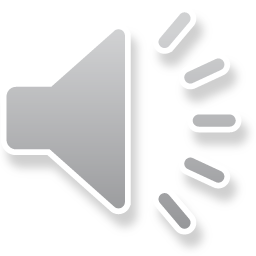 Presenter BiographyUsing Process Data to Study Interviewer Effects on Measurement Error and Nonresponse in the Consumer Expenditure Survey
John Dixon works in the Office of Survey Methods Research at BLS.  His interests are multivariate statistics and missing data problems.  He is currently working on response rate and data quality issues in the Current Population Survey (CPS), the Current Employment Survey (CES), and the Consumer Expenditure Surveys (CEQ and CED).  He leads the BLS nonresponse rate team.
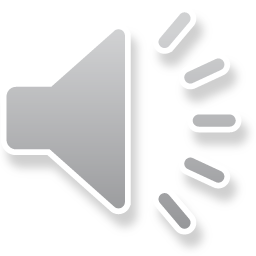 Presenter BiographyWho’s Left Out?: Nonresponse Bias Assessment for an Online Probability-based Panel Recruitment
Dr. Frances Barlas is a Senior Vice President and the Lead Methodologist for KnowledgePanel at Ipsos.
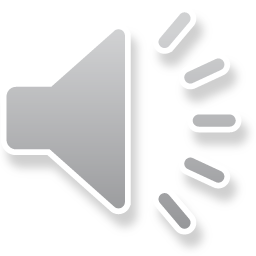